Муниципальное автономное дошкольное образовательное учреждение № 20 г. Липецка
Проект:
«Оптимизация временных затрат сбора на прогулку воспитанников ДОУ»
Паспорт проекта
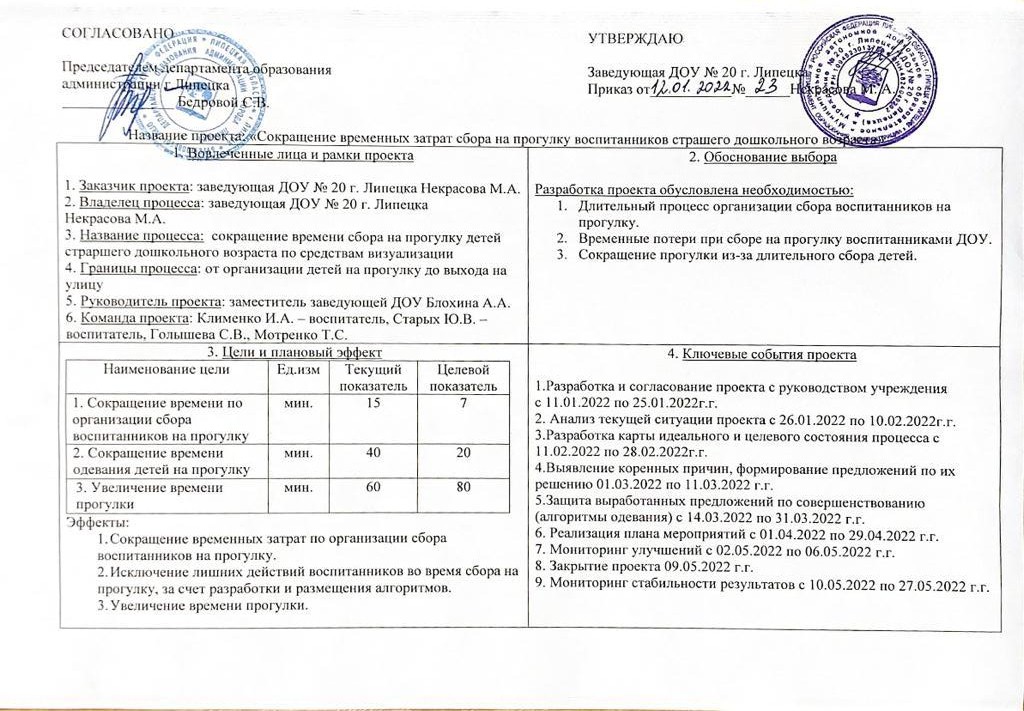 Вовлеченные лица и рамки проектаЗаказчик проекта: заведующая ДОУ № 20 г. Липецка, Некрасова М.А.Границы процесса: от организации детей на прогулку до выхода на улицуРуководитель проекта: заместитель заведующей ДОУ № 20 г. Липецка, Блохина А.А. Команда проекта: Голышева С.В. – воспитатель;                                   Клименко И.А. – воспитатель;                                   Старых Ю.В. – воспитатель;                                   Мотренко Т.С. – воспитатель.
Вовлеченные лица и рамки проекта
от организации детей на прогулку до выхода на улицу





                 Некрасова Мария Александровна,                                                                                    Блохина Александра Александровна, 
                                 заведующая ДОУ                                                                                                                 заместитель заведующей








Клименко Ирина Александровна,     Старых Юлия Викторовна,        Мотренко Татьяна Сергеевна,      Голышева Светлана Викторовна
                    воспитатель                                      воспитатель                                     воспитатель                                      воспитатель
ГРАНИЦЫ ПРОЕКТА
РУКОВОДИТЕЛЬ ПРОЕКТА
ЗАКАЗЧИК ПРОЕКТА
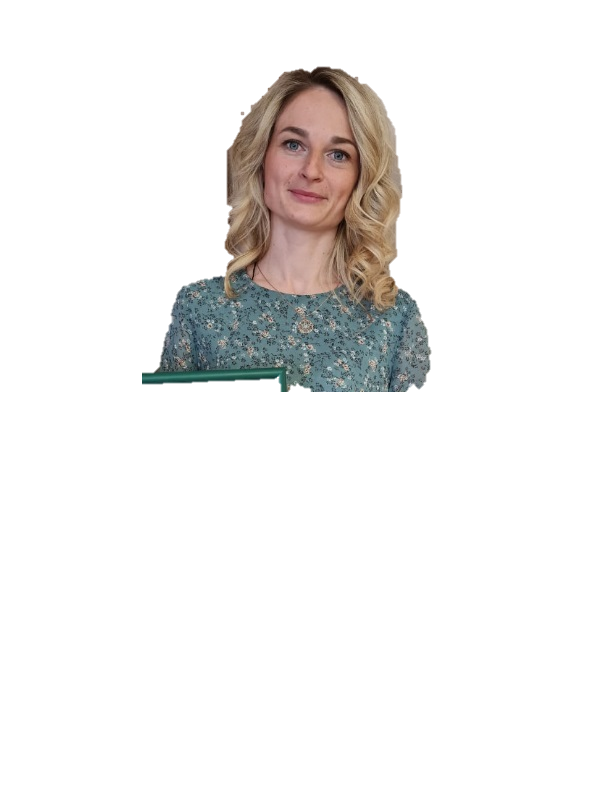 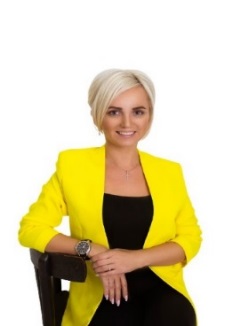 КОМАНДА ПРОЕКТА
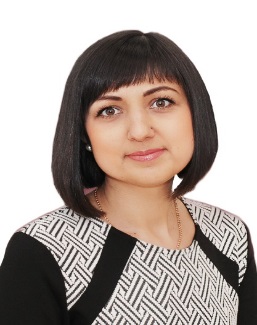 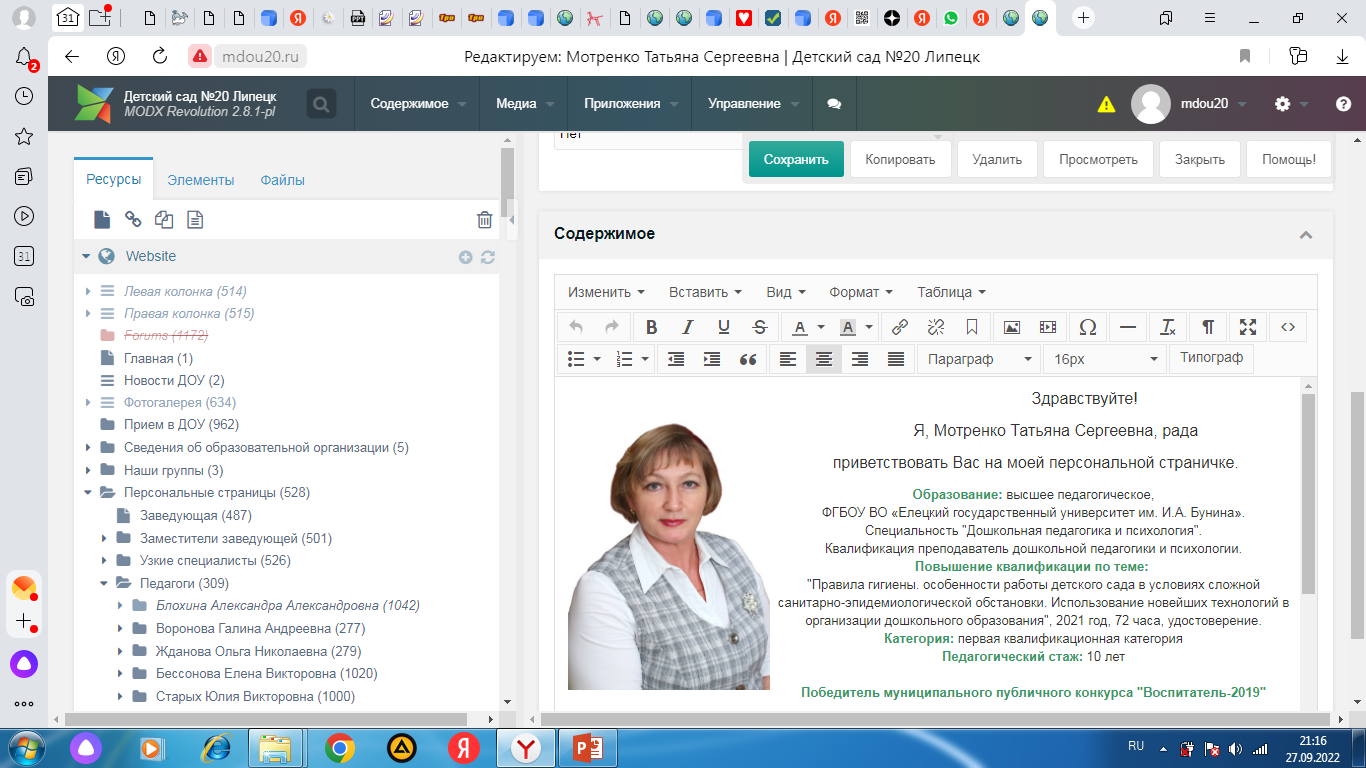 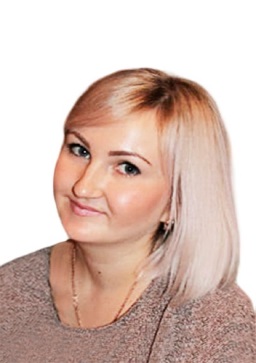 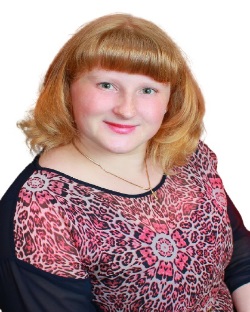 Обоснование выбораРазработка проекта вызвана проблемами:   длительным процессом организации сбора воспитанниками на прогулку;             временными потерями при сборе на прогулке воспитанниками ДОУ;                сокращение прогулки из-за длительного сбора детей.
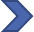 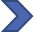 Цели проекта   сокращение временных затрат по организации сбора воспитанников на прогулку до 7 минут;             сокращение лишних действий воспитанников во время сбора на прогулку, за счет разработки        и размещения алгоритмов до 20 минут;                увеличение времени прогулки до 20 минут.Эффекты  проекта    сокращение временных затрат по организации сбора воспитанников на прогулку;        исключение лишних действий воспитанников во время сбора на прогулку, за счет разработки         и размещения алгоритмов;        увеличение времени прогулки.
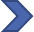 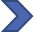 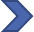 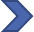 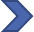 Ключевые события проекта       1 ФАЗА                           2 ФАЗА                               3 ФАЗА                              4 ФАЗА                                                                                            5 ФАЗА      9 ФАЗА                             8 ФАЗА                                7 ФАЗА                              6 ФАЗА
Разработка и согласование проекта 
с руководством учреждения 
с 11.01.2022 
по 25.01.2022
Анализ текущей ситуации проекта
с 26.01.2022
по 10.02.2022
Разработка карты идеального и целевого состояния процесса 
с 11.02.2022
по 28.02.2022
Выявление коренных причин, формирование предложений по их решению
с 01.03.2022 
по 11.03.2022
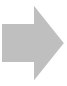 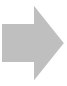 Защита выработанных предложений по совершенствованию
(алгоритмы одевания)
 с 14.03.2022 
по 31.03.2022
Закрытие проекта
09.05.2022
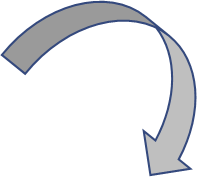 Мониторинг улучшений 
с 02.05.2022
по 06.05.2022
Реализация плана мероприятий 
с 01.04.2022
по 30.04.2022
Мониторинг стабильности результатов
10.05.2022 
по 27.05.2022
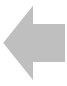 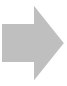 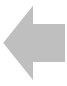 Карта текущего состояния проекта
«Оптимизация временных затрат сбора на прогулку воспитанников ДОУ»
2
4
3
02
01
3
03
ВХОД
1
1
1
ДЕТИ
Ориентировка детей по раздевалке (свой шкафчик)
ПЕДАГОГ
Организация детей, перемещение из группы в раздевалку
ПЕДАГОГ

Разъяснение детям последовательности одевания
5 мин. – 10 мин.
3 мин. – 5 мин.
3 мин. – 5 мин.
1
Лишние действия воспитанников и педагогов
5
4
3
05
04
1
Выход
1
2
ДЕТИ

Выход детей на прогулку
ПЕДАГОГ
Помощь в одевании детей
Беспорядок вещей в шкафу
3
Отсутствие алгоритмов одевания
20 мин. – 30 мин.
3 мин. – 5 мин.
4
У детей не развита самостоятельность
5
Длительный процесс при построении
ВПП (время протекания процесса)  – от 34 мин. - 55 мин.;
время прогулки - 60 мин.
Пирамида проблем
НЕ ВЫЯВЛЕНЫ
НЕ ВЫЯВЛЕНЫ
Лишние действия воспитанников и педагогов.
Беспорядок вещей в шкафу.
Отсутствие алгоритма одевания детей.
Низкий уровень развития самостоятельности у детей.
Длительный процесс при построении.
2
5
4
1
3
Карта идеального состояния проекта
«Оптимизация временных затрат сбора на прогулку воспитанников ДОУ»
ВХОД
02
01
03
ДЕТИ

Ориентировка детей по раздевалке (свой шкафчик), последовательное одевание, с помощью алгоритмов
ПЕДАГОГ

Организация детей, перемещение из группы в раздевалку
ДЕТИ

Выход детей на прогулку
Выход
1 мин.
15 мин.
1 мин.
ВПП (время протекания процесса)  – 17 мин.;
увеличение времени прогулки на 30 мин.
«Оптимизация временных затрат сбора на прогулку воспитанников ДОУ»
Карта целевого состояния проекта
02
01
ВХОД
ДЕТИ

Ориентировка детей в раздевалке (свой шкафчик)
ПЕДАГОГ

Организация детей, перемещение из группы в раздевалку
1 мин.
4 мин.
Выход
04
03
ДЕТИ

Выход детей на прогулку
ПЕДАГОГ

Последовательное одевание с помощью алгоритмов
2 мин.
20 мин.
ВПП (время протекания процесса)  – 27 мин.; 
увеличение времени прогулки на 20 мин.
Анализ проблем
«Оптимизация временных затрат сбора на прогулку воспитанников ДОУ»
Дорожная карта
05
04
Достигнутые результаты
01
02
03
БЫЛО:
длительный процесс организации сбора воспитанников на прогулку, 15 мин.
БЫЛО:
временные потери при одевании детей на прогулку, 
40 мин.
БЫЛО:
организация прогулки , 
60 мин.
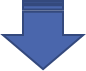 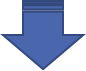 СТАЛО:
Сократилось время по организации сбора воспитанников на прогулку
до 7 мин.
СТАЛО:
За счет разработки и внедрения в каждодневное использование алгоритмов, увеличилось время прогулки на 20 мин.
СТАЛО:
Сократилось время при сборе на прогулку с применением алгоритмов
на 20 мин.
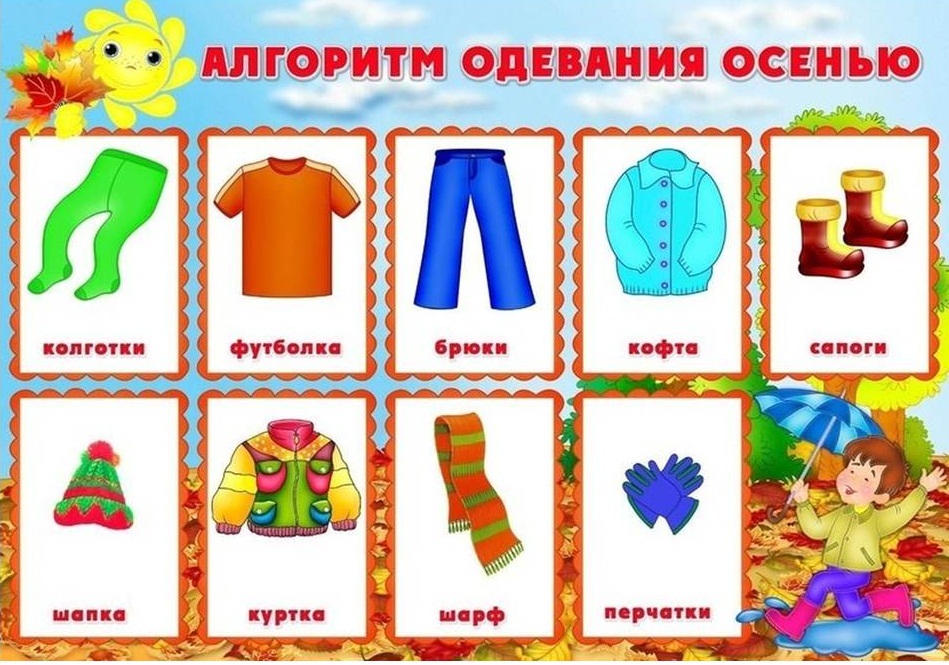 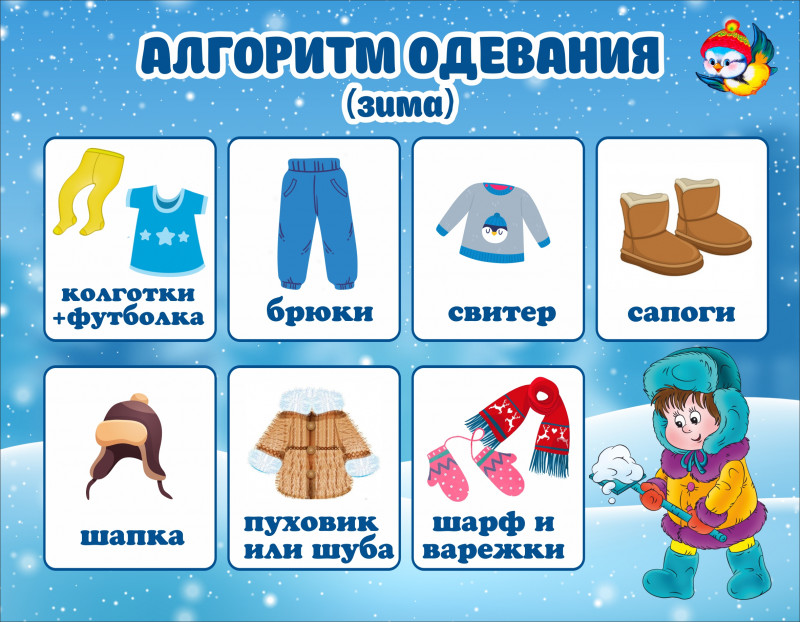 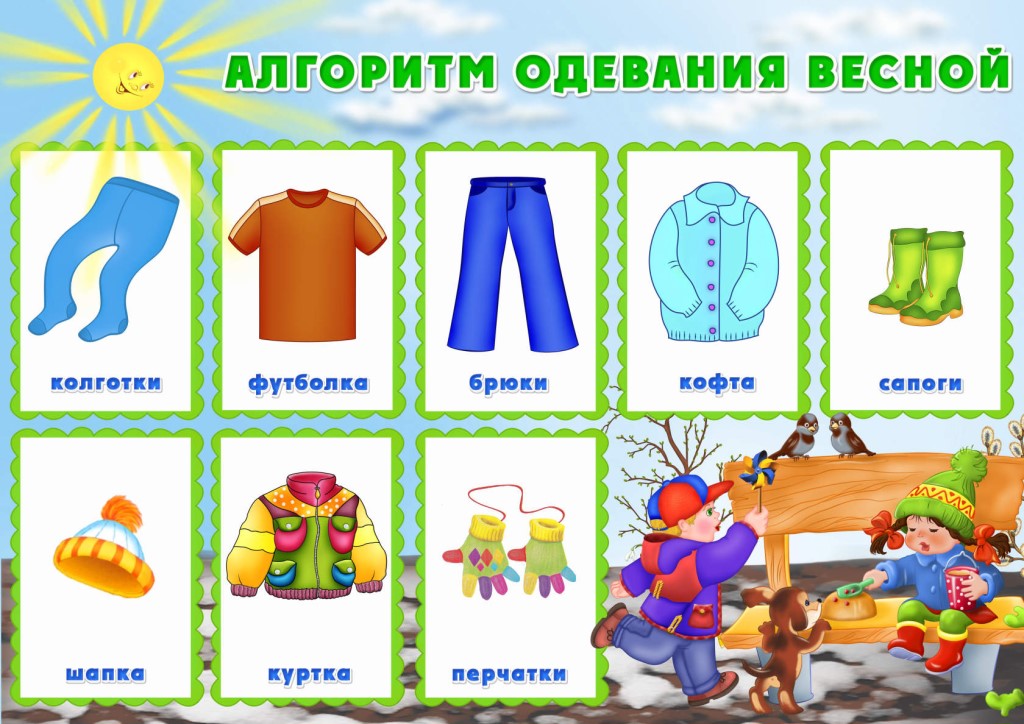 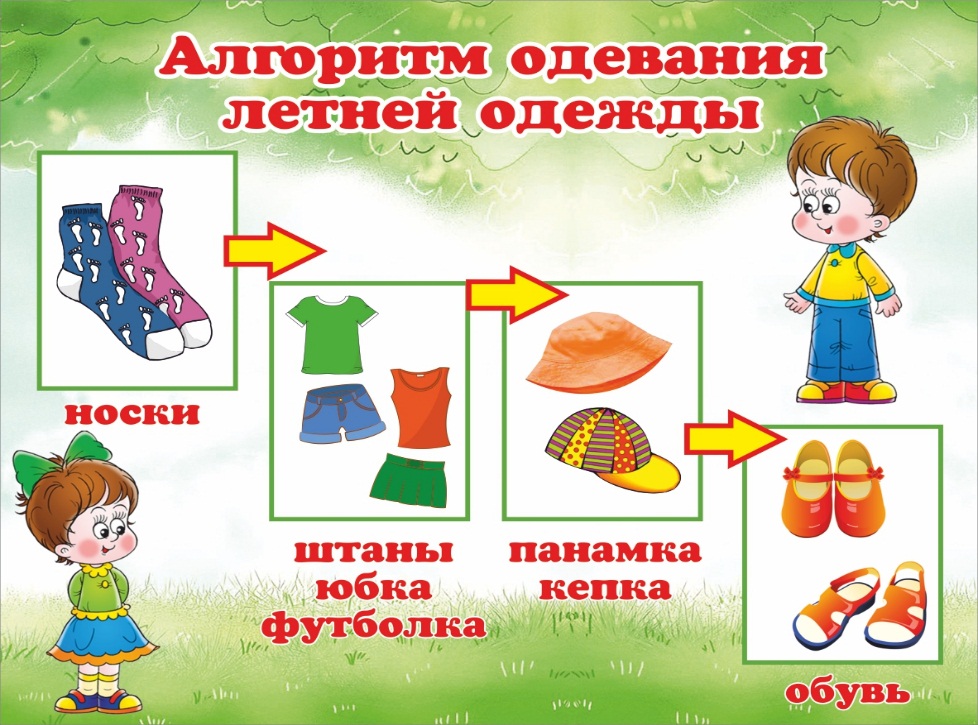 Алгоритм складывания вещей в шкафчик
Алгоритм складывания вещей в шкафчик
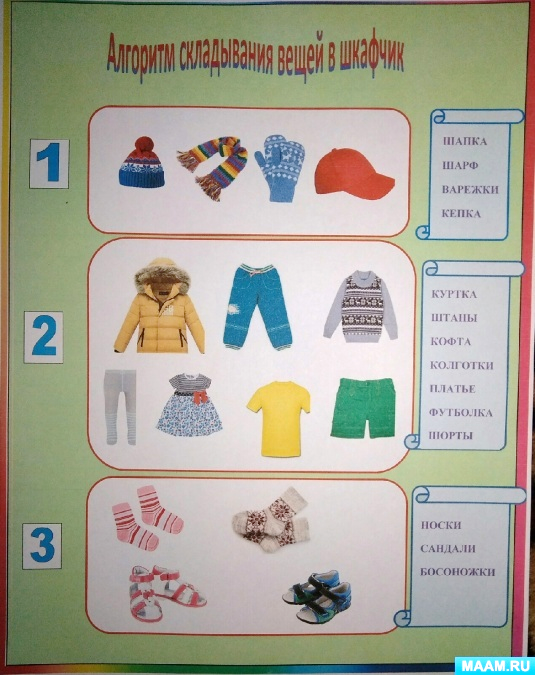 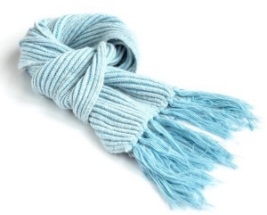 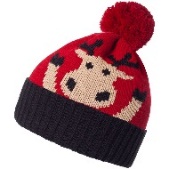 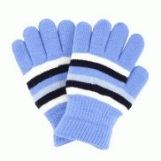 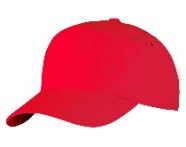 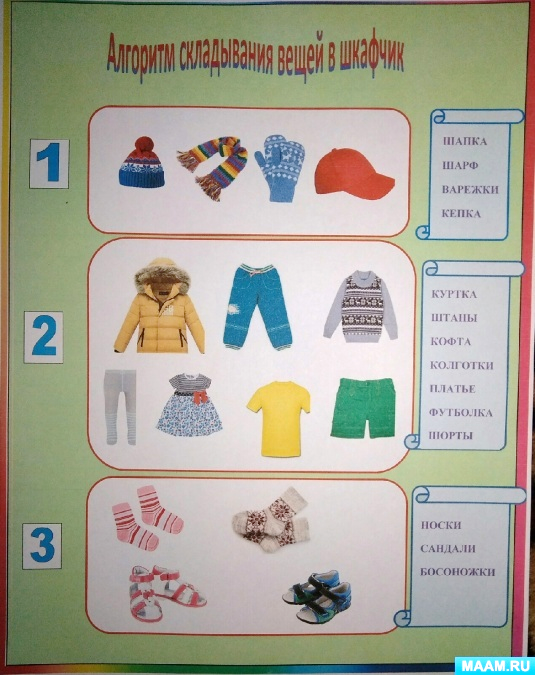 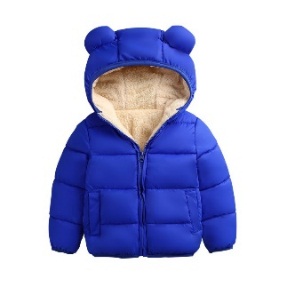 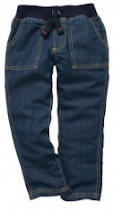 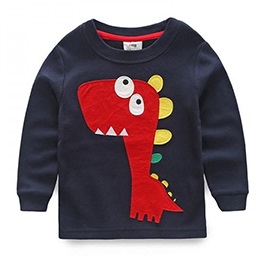 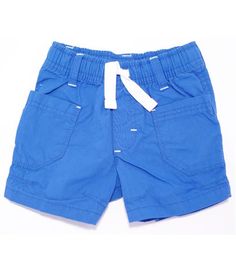 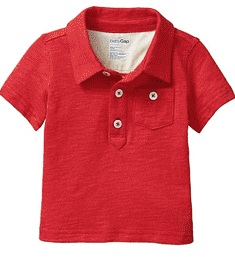 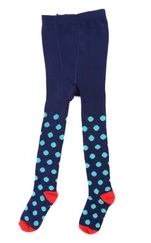 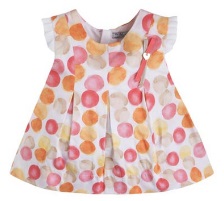 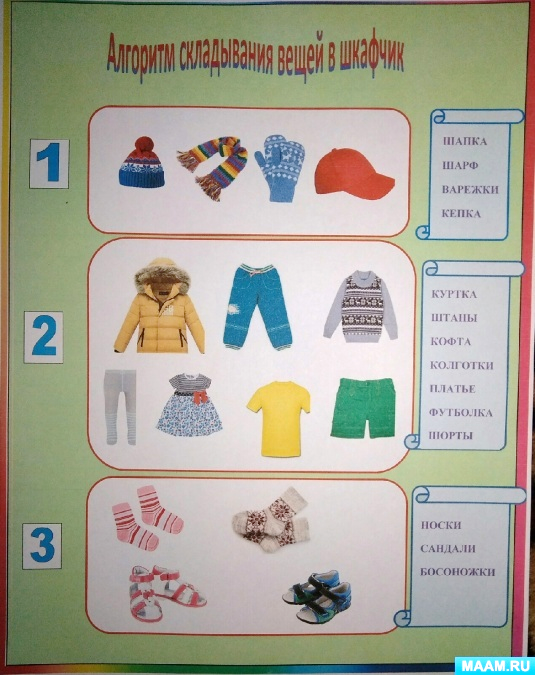 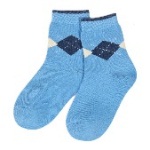 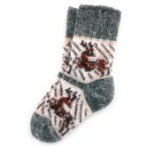 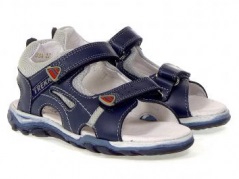 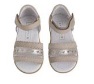 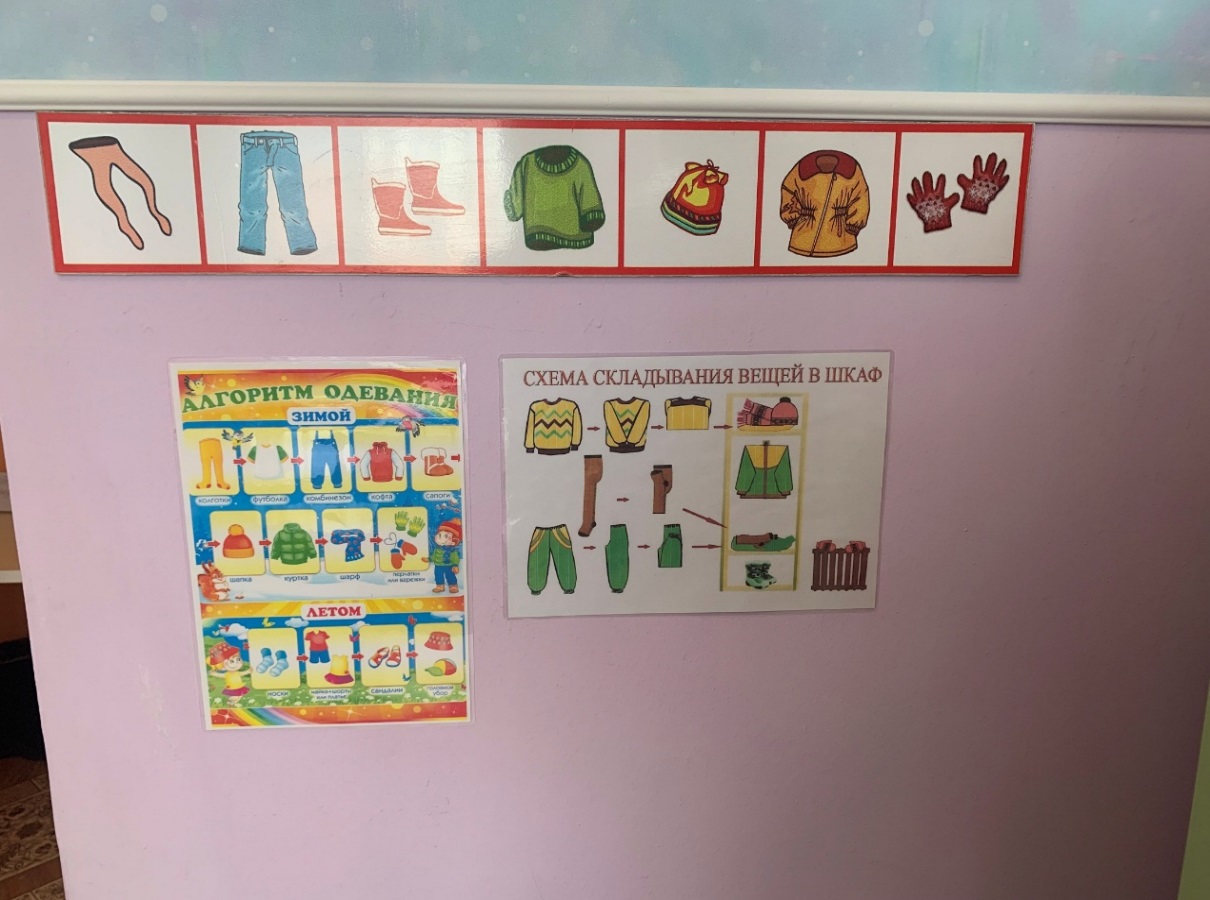 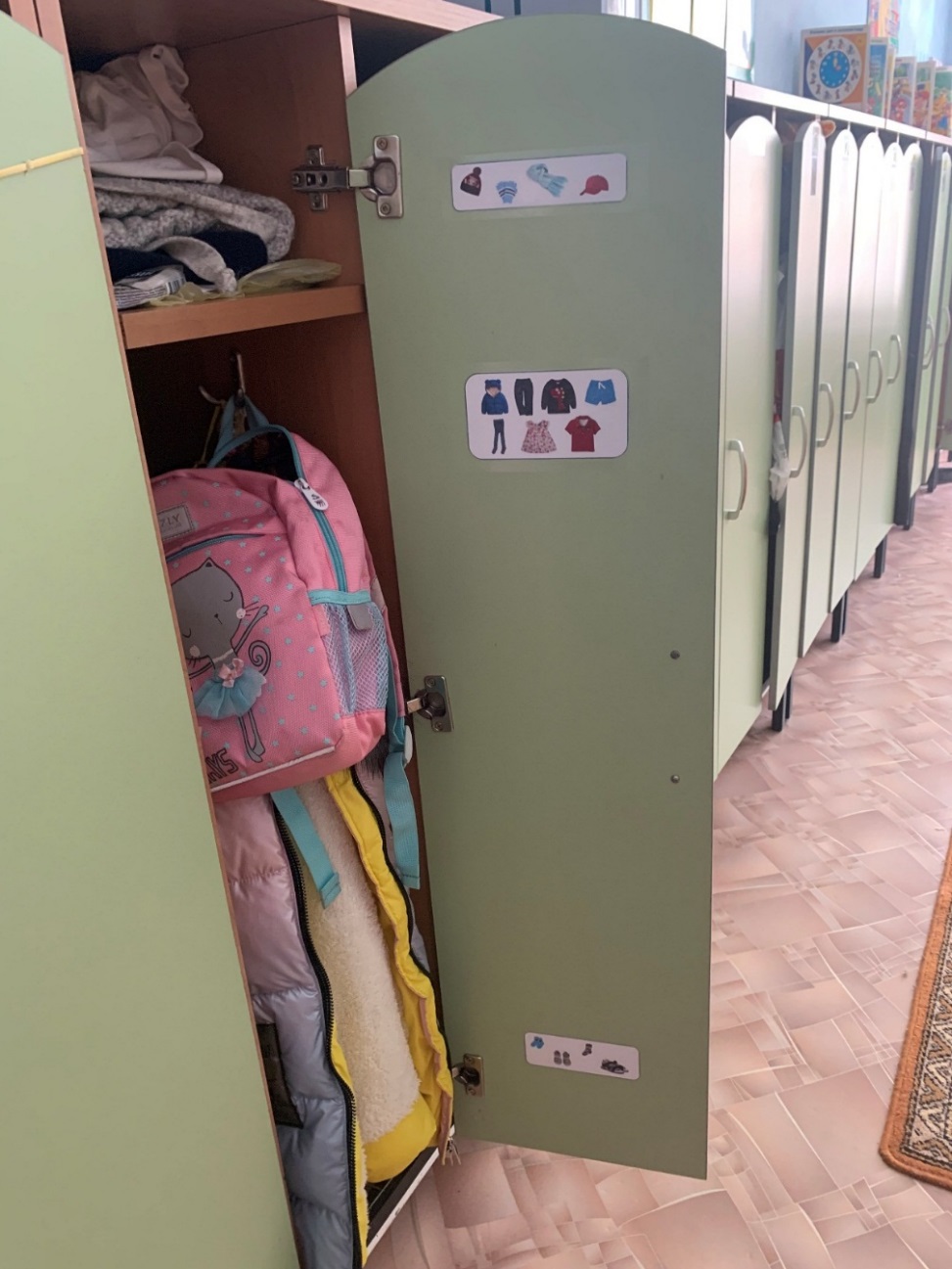